Media resources: mental health of ________ [you can choose, but for our purposes here, I’ve chosen teens]
Videos, Poems, Songs, and Artwork
"Why Students Should Have Mental Health Days"
Video 1: “Why students should have mental health days,” Hailey Hardcastle, TED TALK
Video 2: “Teen Health: Mental Health,”Penn State PRO Wellness:https://www.youtube.com/watch?v=1i9OktVsTWo
Video 3: “Tales from a teenage mental health advocate,” Amanda Southworth, TEDxPasadenahttps://www.youtube.com/watch?v=pLOagmZTWmM
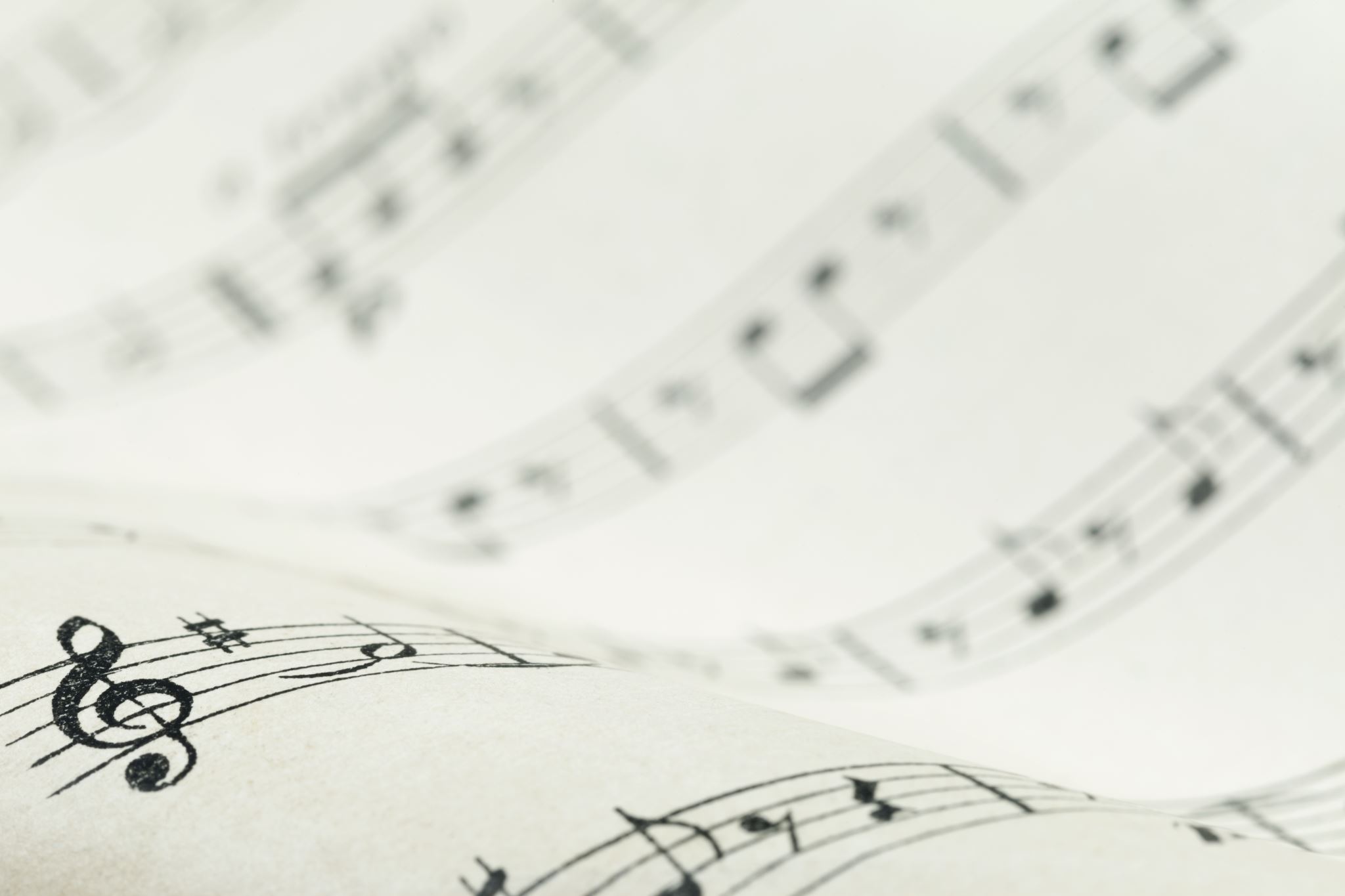 Song 1: “Hunger,” Florence + the Machine
https://www.youtube.com/watch?v=5GHXEGz3PJg
https://www.youtube.com/watch?v=Kb24RrHIbFk
Song 2: “1-800-273-8255,” Logicft. Alessia Cara, Khalid
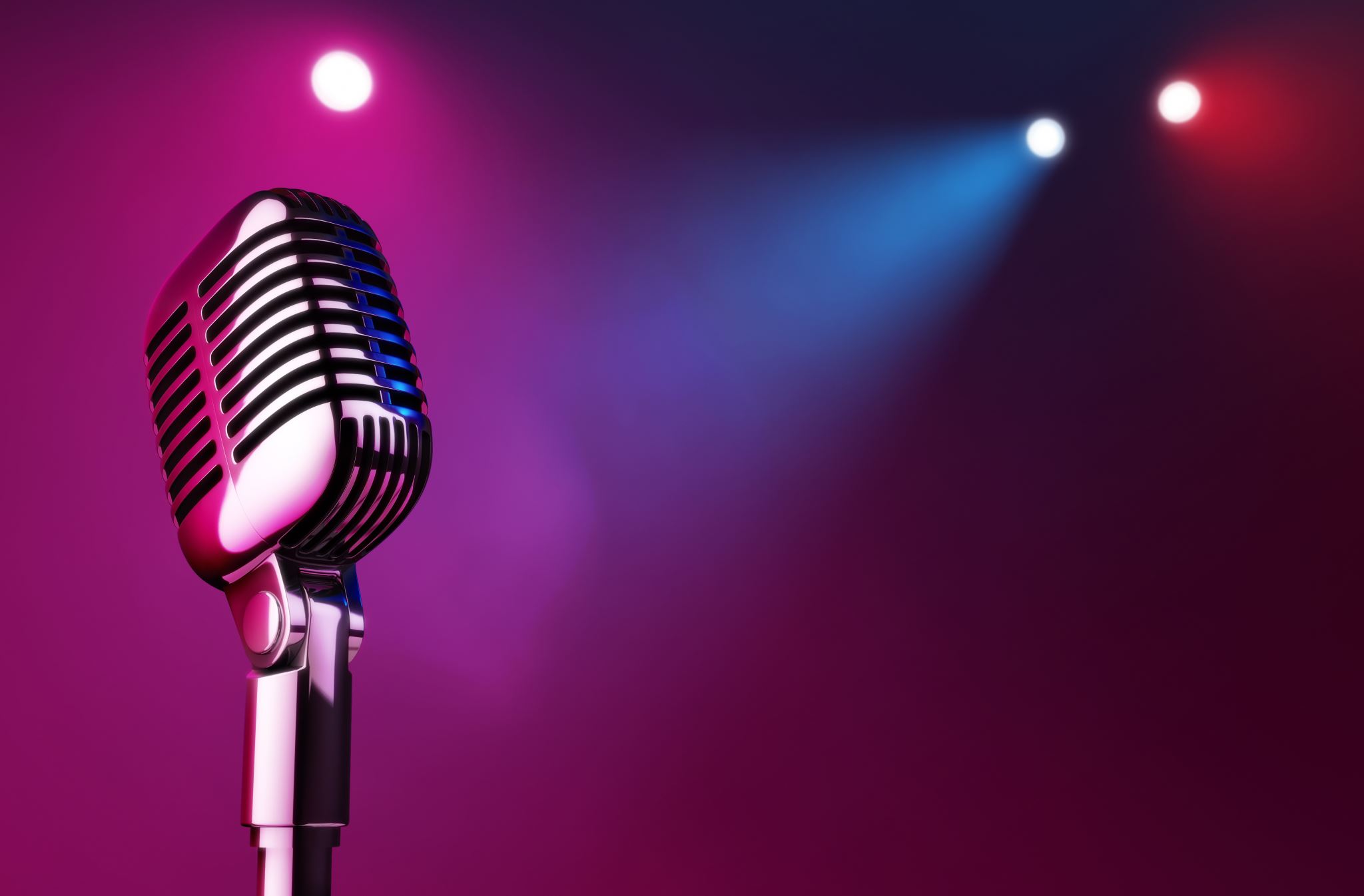 Song 3: “Breathe me,” Sia
https://www.youtube.com/watch?v=ghPcYqn0p4Y
https://www.youtube.com/watch?v=4dcIPGzxsl8
Song 4: “Pennyroyal tea,” Nirvana
Poem 1: “The Soul Has bandaged moments,” Emily dickinson
The Soul has Bandaged moments –When too appalled to stir –She feels some ghastly Fright come upAnd stop to look at her –
Salute her, with long fingers –Caress her freezing hair –Sip, Goblin, from the very lipsThe Lover – hovered – o’er –Unworthy, that a thought so meanAccost a Theme – so – fair –
The soul has moments of escape –When bursting all the doors –She dances like a Bomb, abroad,And swings opon the Hours,
As do the Bee – delirious borne –Long Dungeoned from his Rose –Touch Liberty – then know no more,But Noon, and Paradise –

The Soul’s retaken moments –When, Felon led along,With shackles on the plumed feet,And staples, in the song,

The Horror welcomes her, again,These, are not brayed of Tongue –
Poem 2: “Little Stones at My Window,” Mario Benedetti
for roberto and adelaida

Once in a while
joy throws little stones at my window
 it wants to let me know that it's waiting for me 
but today I'm calm
I'd almost say even-tempered
I'm going to keep anxiety locked up
and then lie flat on my back
which is an elegant and comfortable position 
for receiving and believing news

who knows where I'll be next
or when my story will be taken into account
who knows what advice I still might come up with 
and what easy way out I'll take not to follow it
don't worry, I won't gamble with an eviction
I won't tattoo remembering with forgetting there are many things left to say and suppress
and many grapes left to fill our mouths

don't worry, I'm convinced
joy doesn't need to throw any more little stones
I'm coming
I'm coming.
Poem 3: “The Rider,” Naomi shihab nye
A boy told me
if he roller-skated fast enough
his loneliness couldn’t catch up to him, 
the best reason I ever heard
for trying to be a champion. 
What I wonder tonight
pedaling hard down King William Street
is if it translates to bicycles.
A victory! To leave your loneliness
panting behind you on some street corner
while you float free into a cloud of sudden azaleas,
pink petals that have never felt loneliness, 
no matter how slowly they fell.
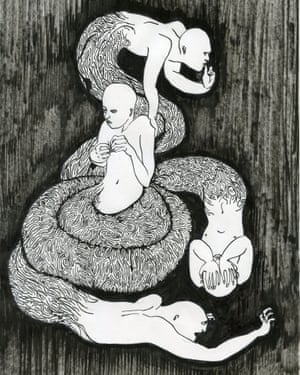 Artwork 1: “At the Bottom of the Anxiety Swamp,” Jayoon Choifrom The perspective project
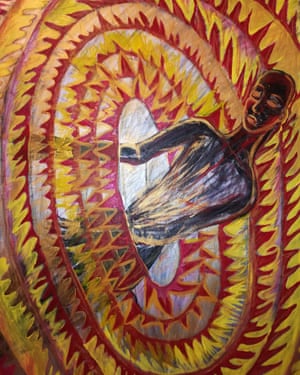 Artwork 2: “Your Pain Is My Pain,” Paula Scotterfrom the perpsective project